In-network caching
CSE 552
preparation for discussion
Replication helps with load balance
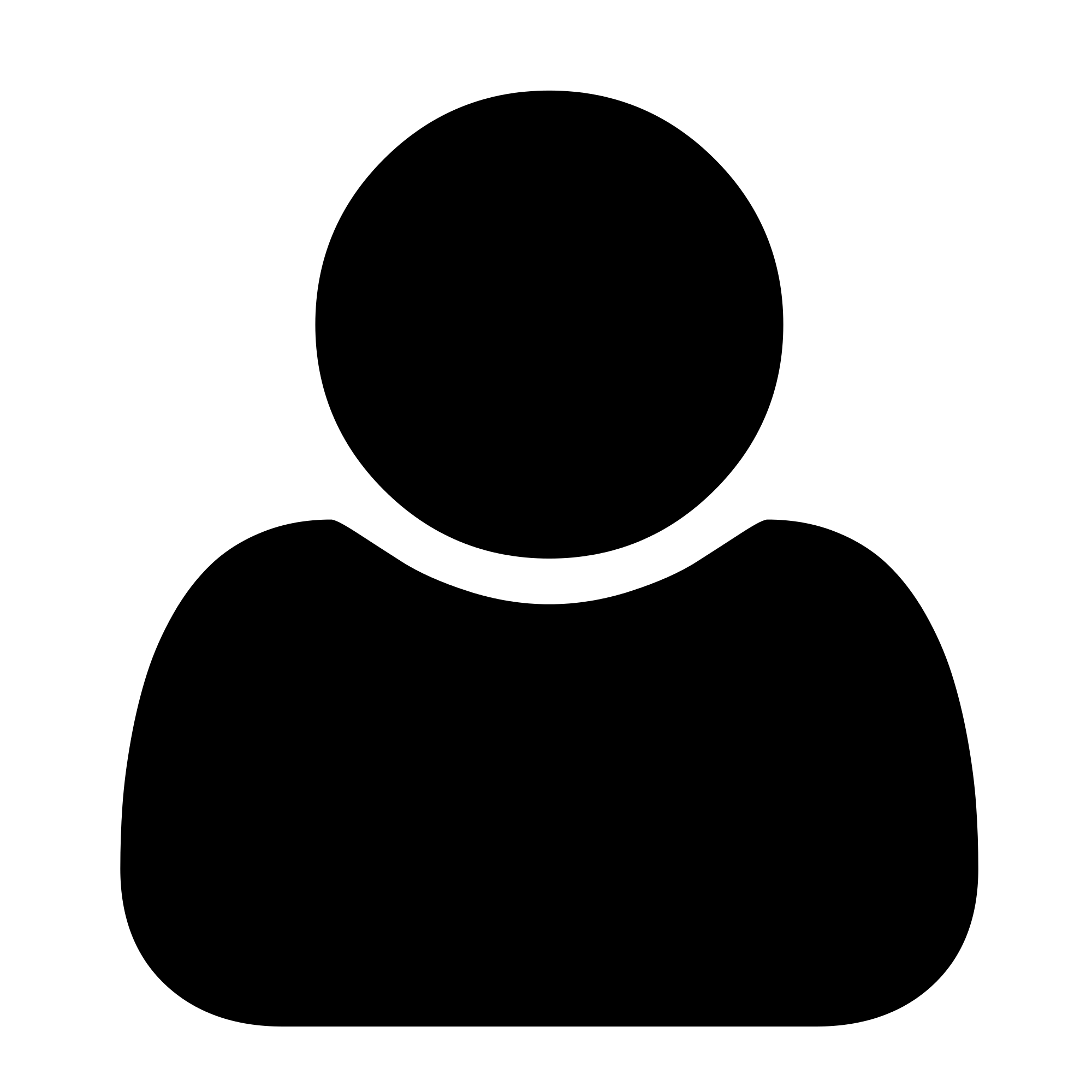 Which backend is least loaded?
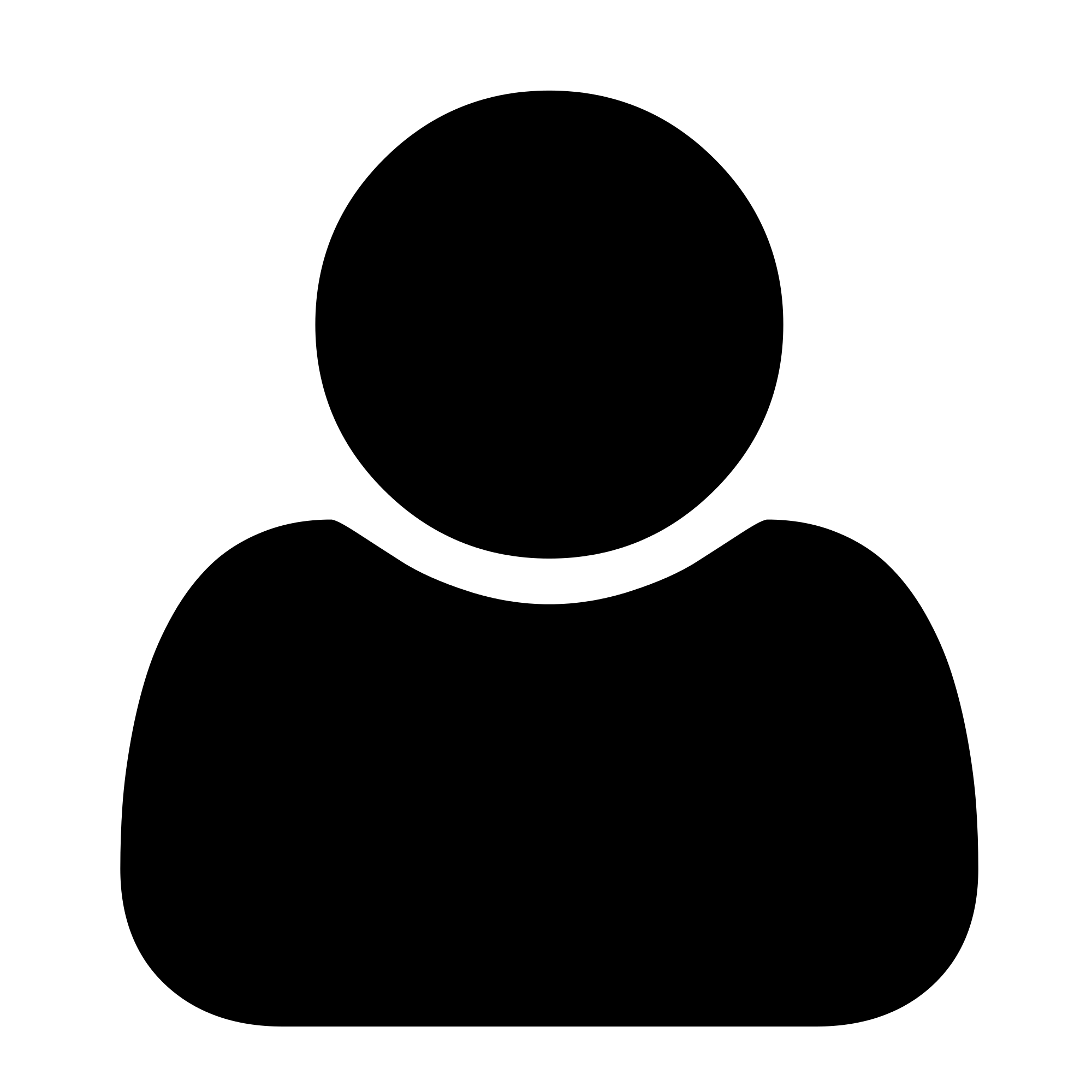 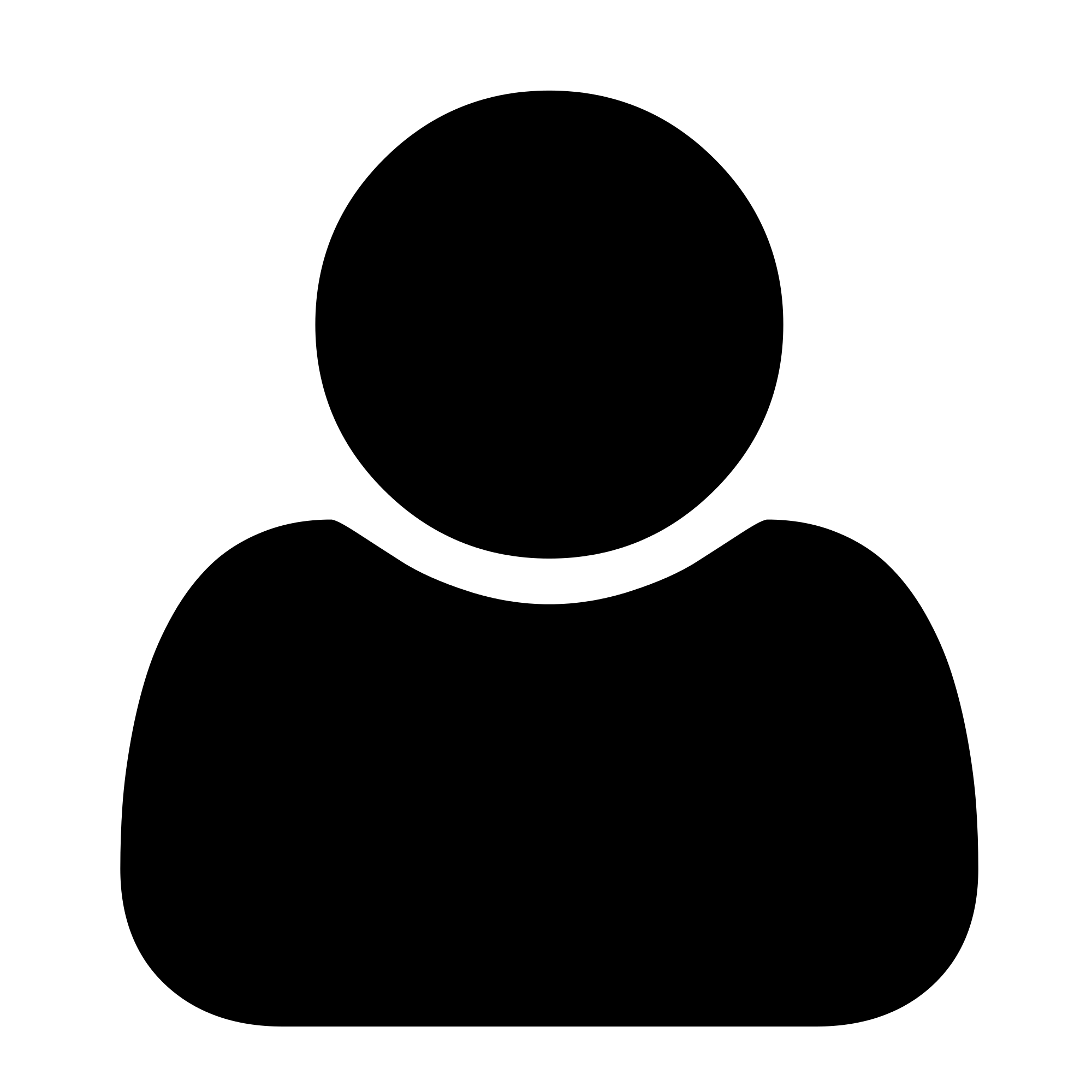 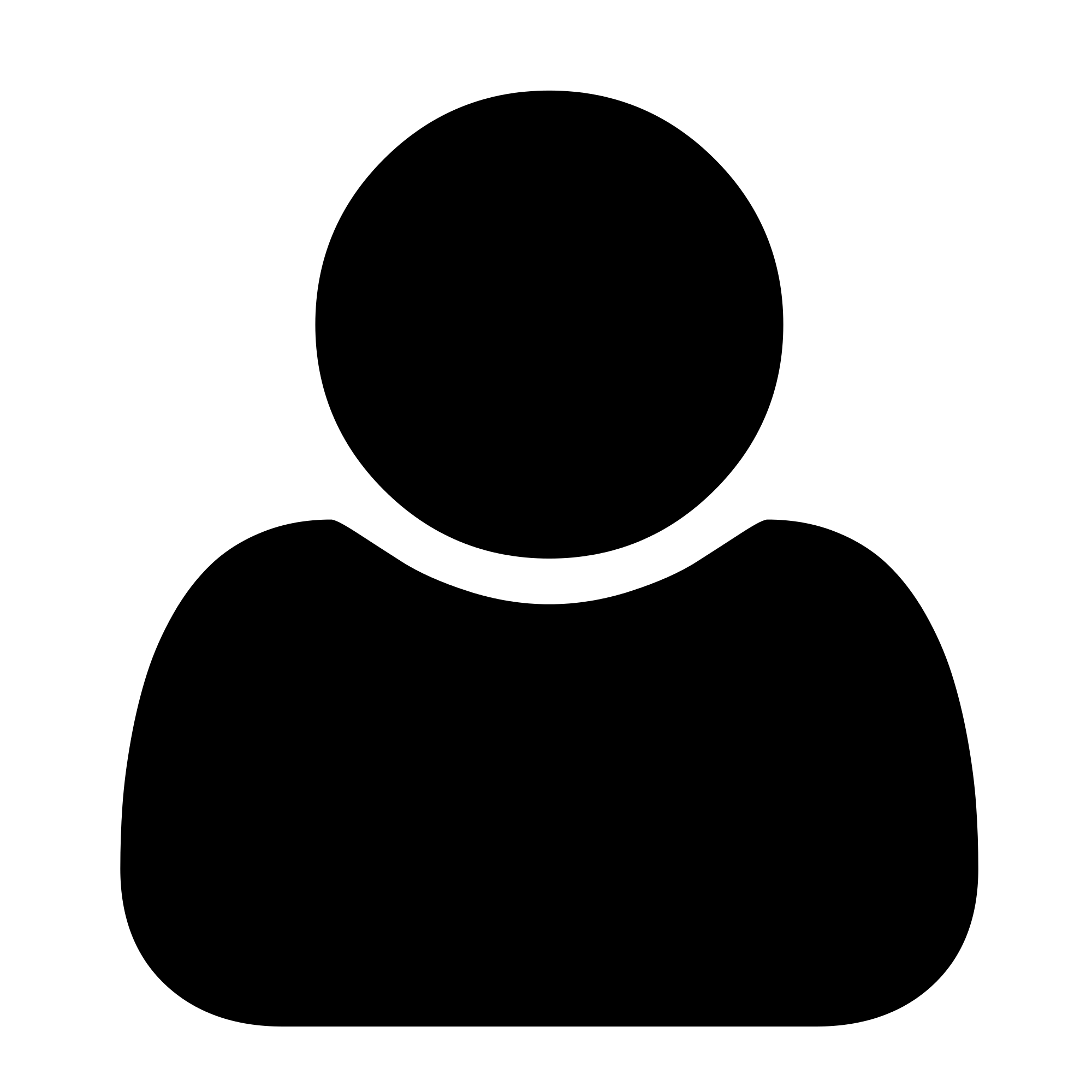 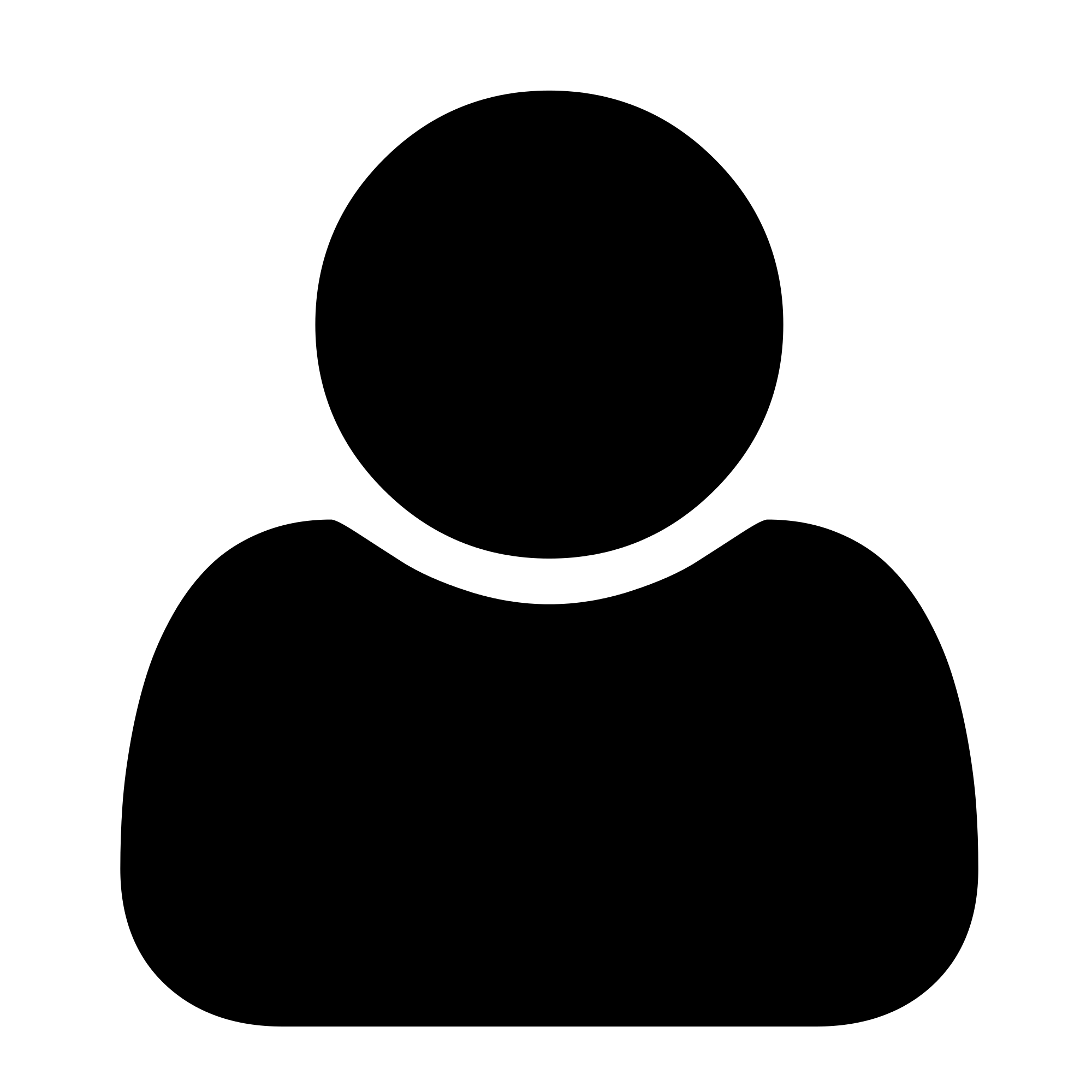 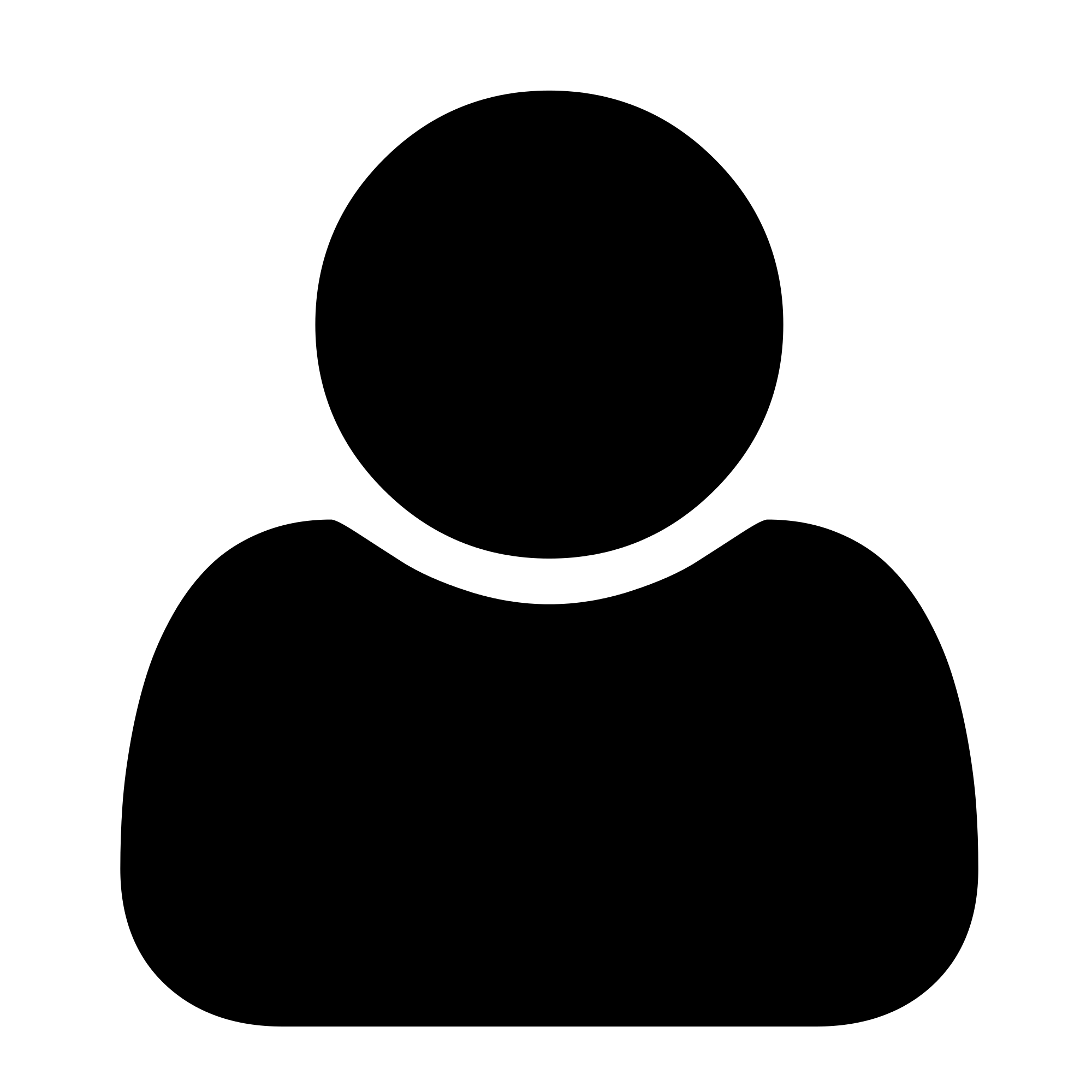 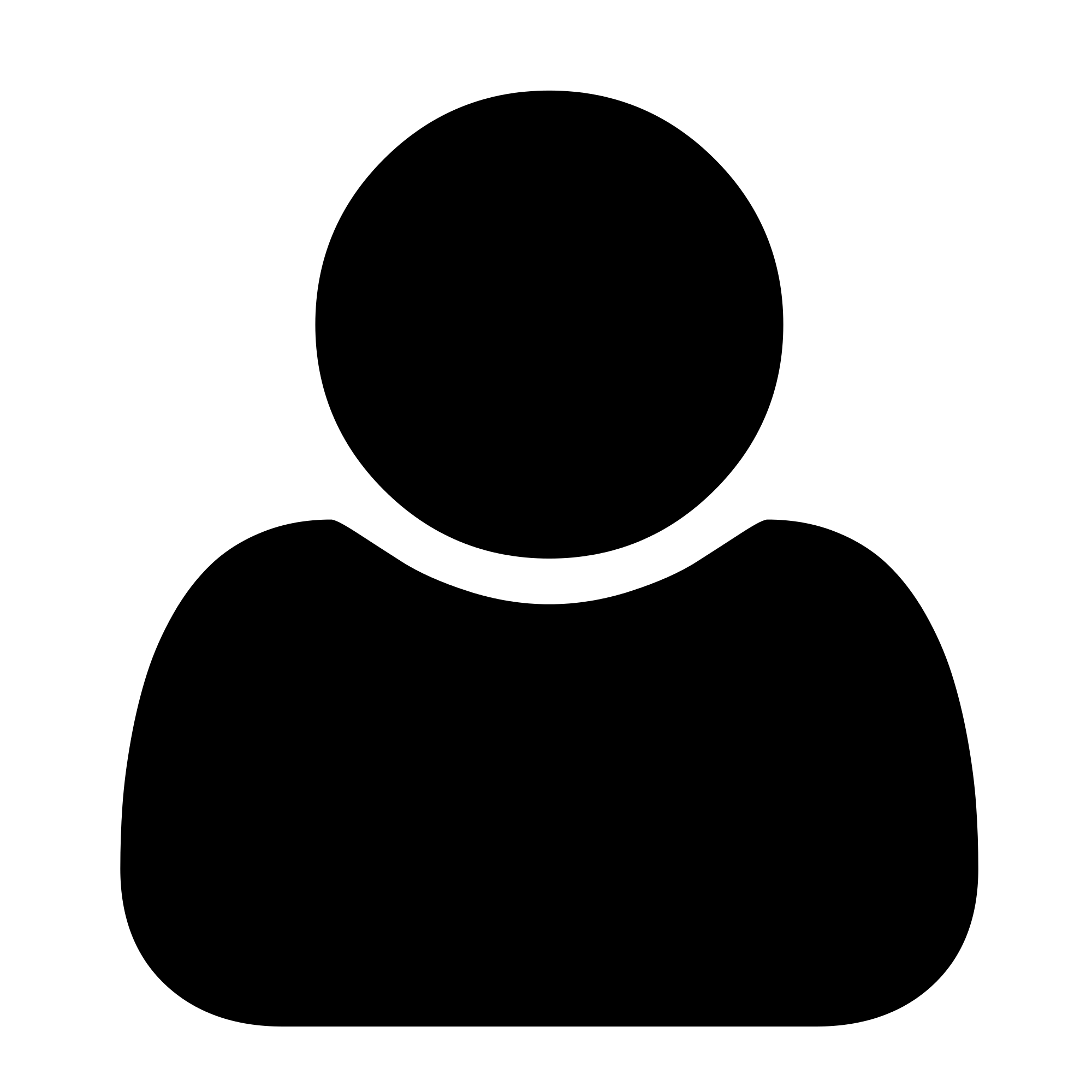 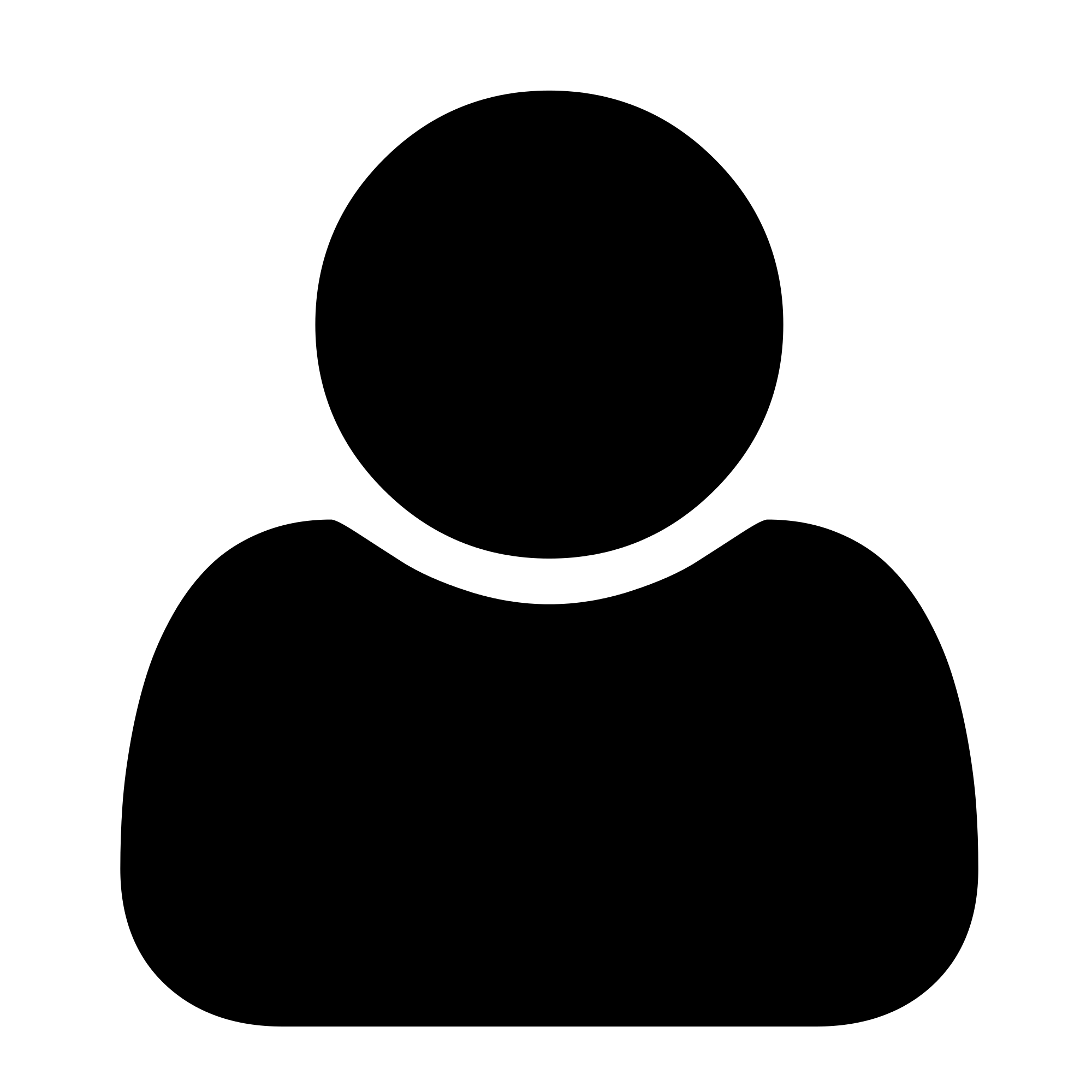 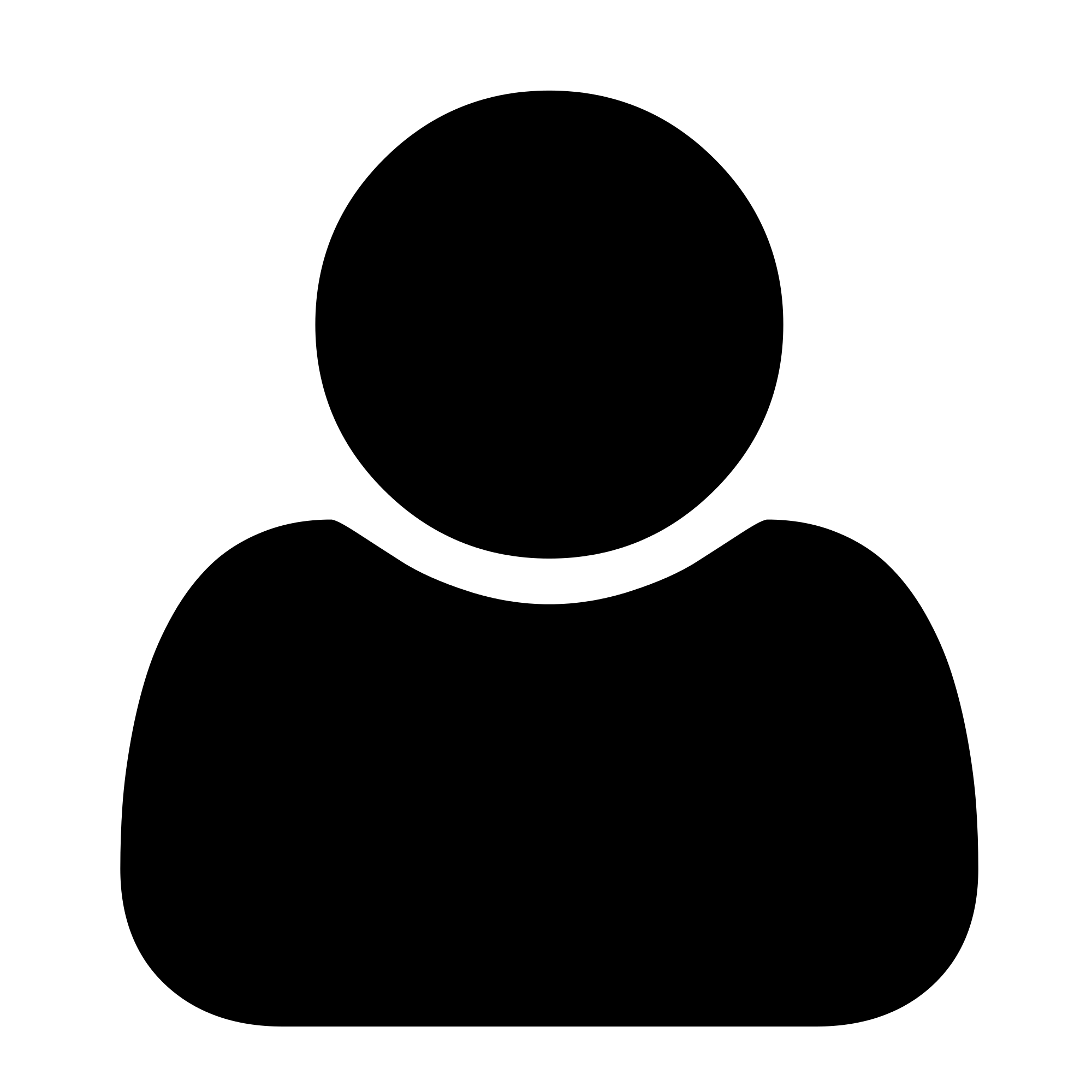 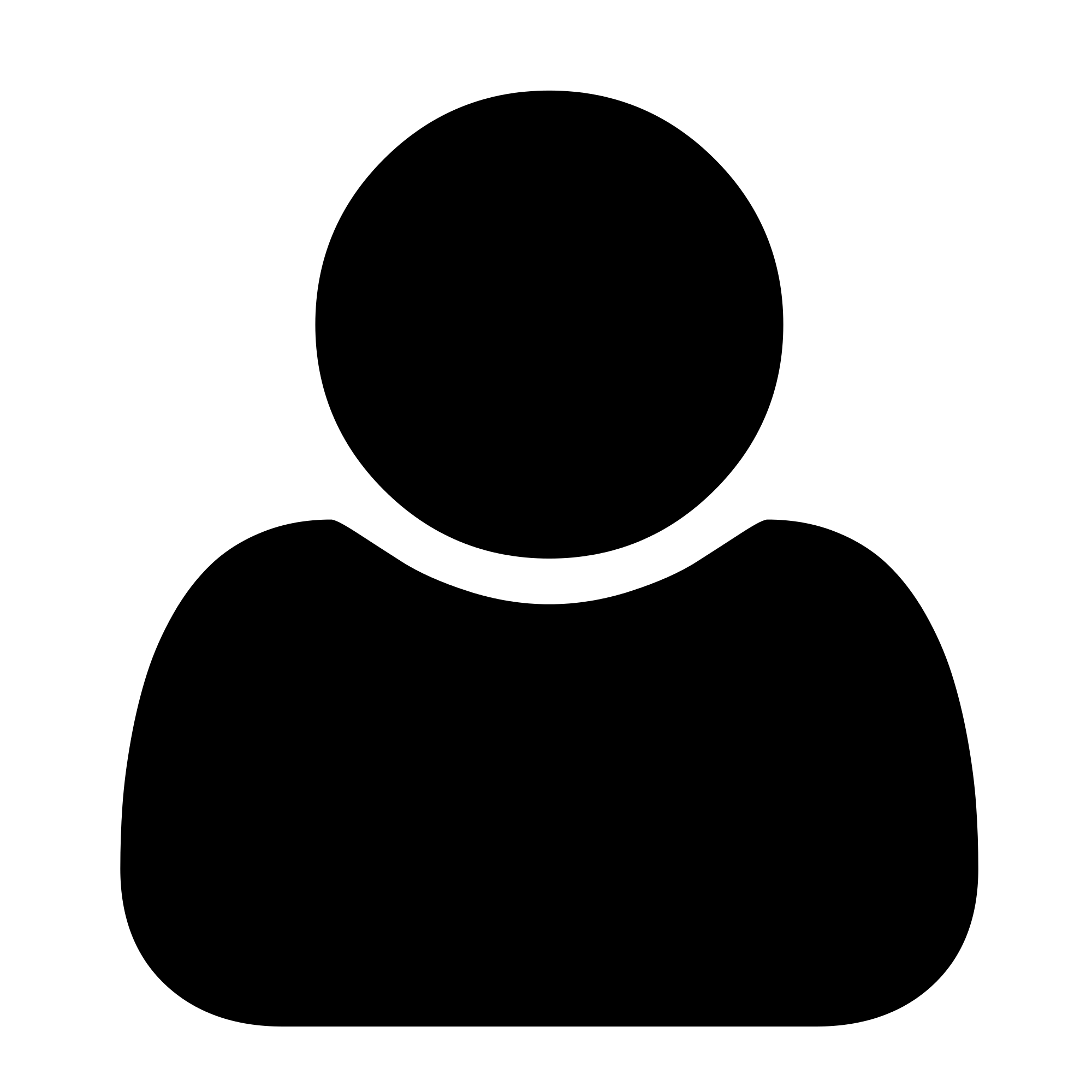 Backend
A–Z
Backend
A–Z
Backend
A–Z
Backend
A–Z
The power of two choices
Which of these two is least loaded?
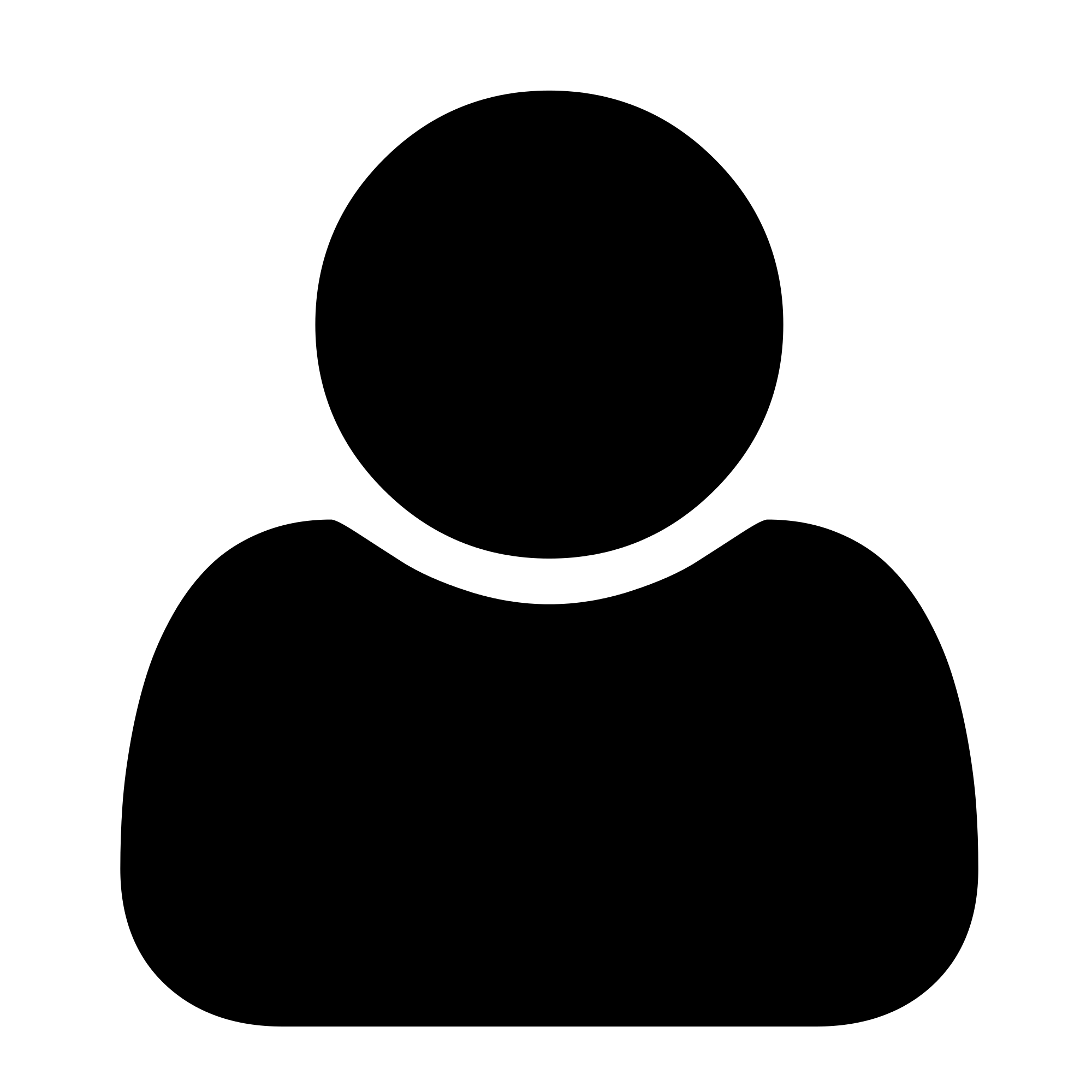 Backend
A–Z
Backend
A–Z
Backend
A–Z
Backend
A–Z
Caching helps with load balance
Cache of size O(n log n)
n = number of backends
Backend
C000–FFFF
Backend
4000–7FFF
Backend
8000–BFFF
Backend
0000–3FFF
NetCache caches data in the ToR switch where all backends reside
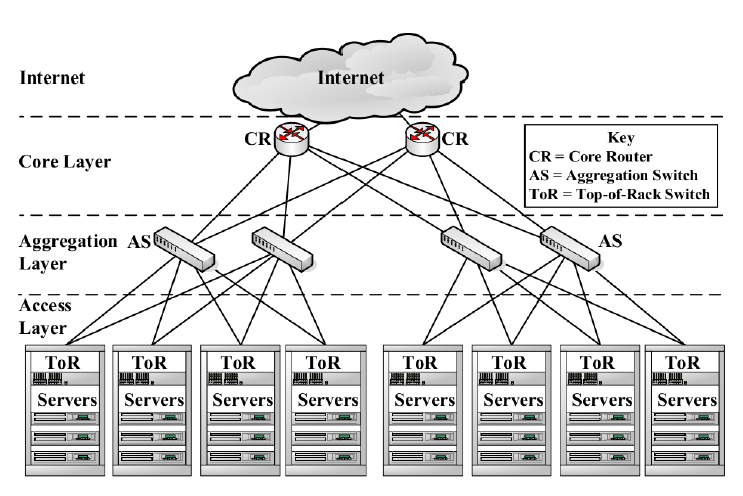 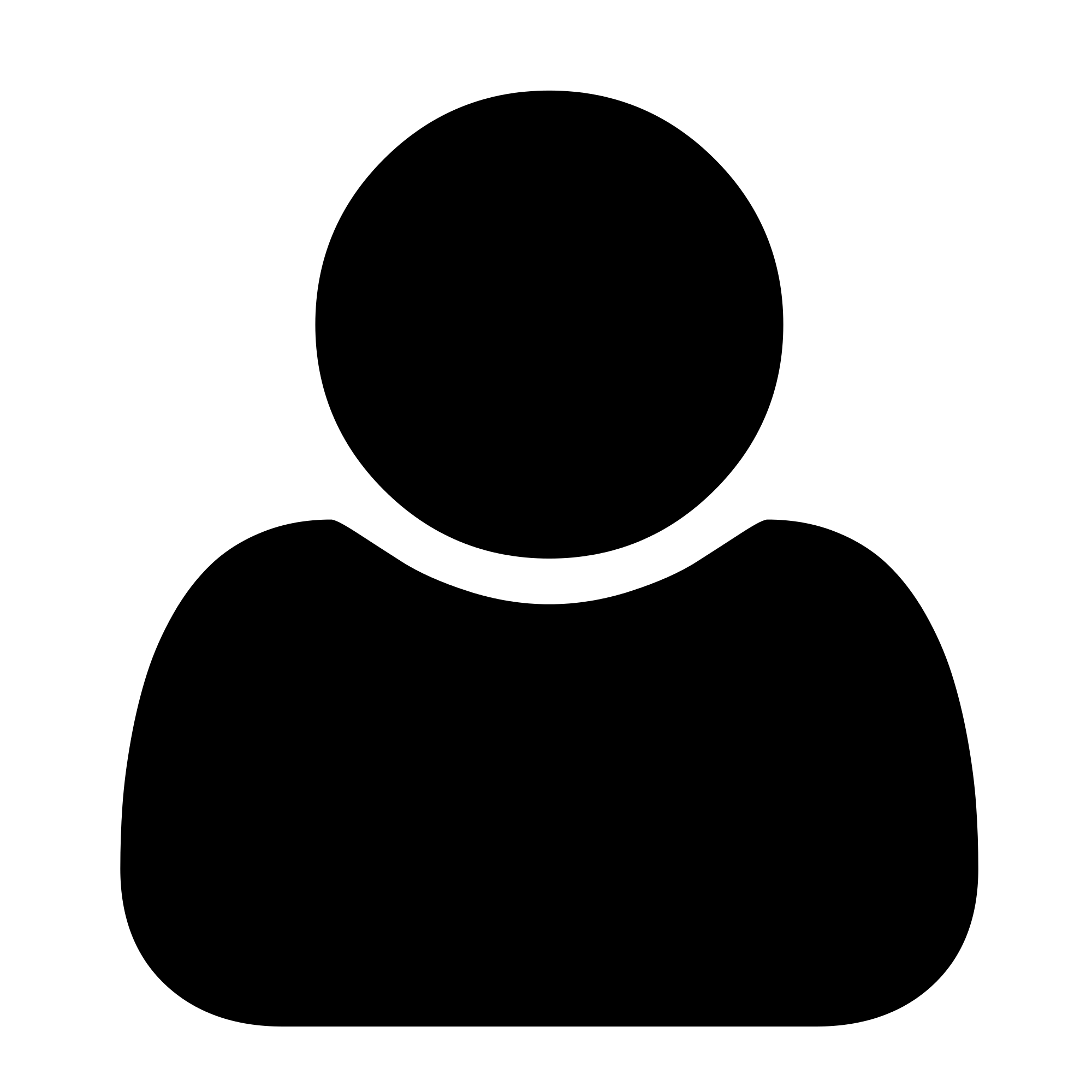 Handling a get request
Get egress port
Get value address
Get egress stage bitmask
If bitmask has bit n set, stage n looks up data at value address and appends it
GET(Key1)
Port 1
Address 20
Bitmask 101
Value 347891DA
GET(Key1)
Port 1
Address 20
Bitmask 101
Value 3478
GET(Key1)
Port 1
Address 20
Bitmask 101
Ingress stage
Queue
Egress stage 1
Egress stage 2
Egress stage 3
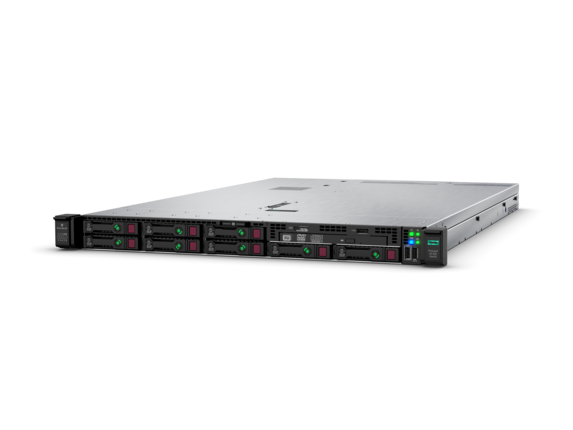 GET(Key1)
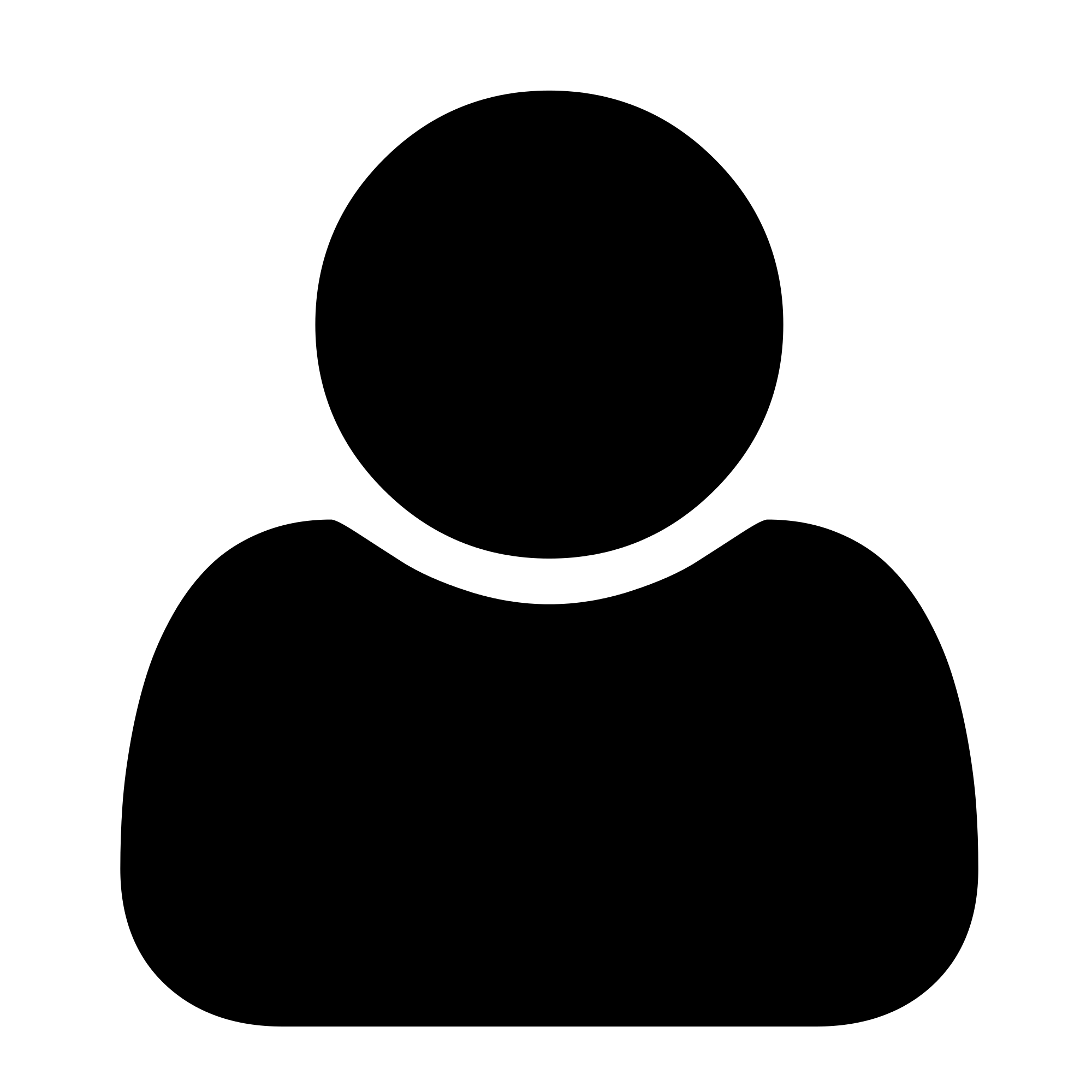 Ingress stage
Queue
Egress stage 1
Egress stage 2
Egress stage 3
Ingress stage
Queue
Egress stage 1
Egress stage 2
Egress stage 3
...
19:  4567
20:  91DA
21:  FFFF
...
...
19:  0123
20:  3478
21:  B86C
...
Handling a get request that misses
Ingress stage
Queue
Egress stage 1
Egress stage 2
Egress stage 3
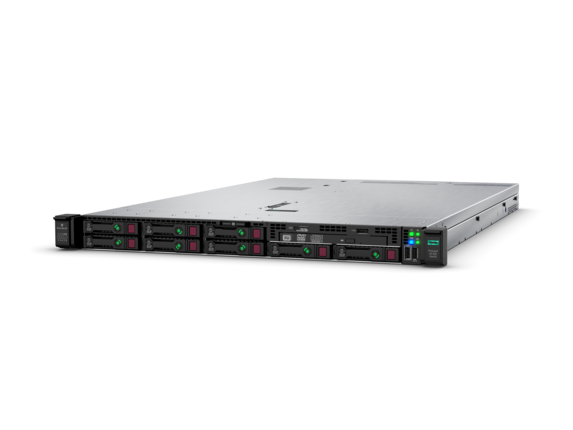 GET(Key1)
Dest 192.1.1.3
Egress port 1
GET(Key1)
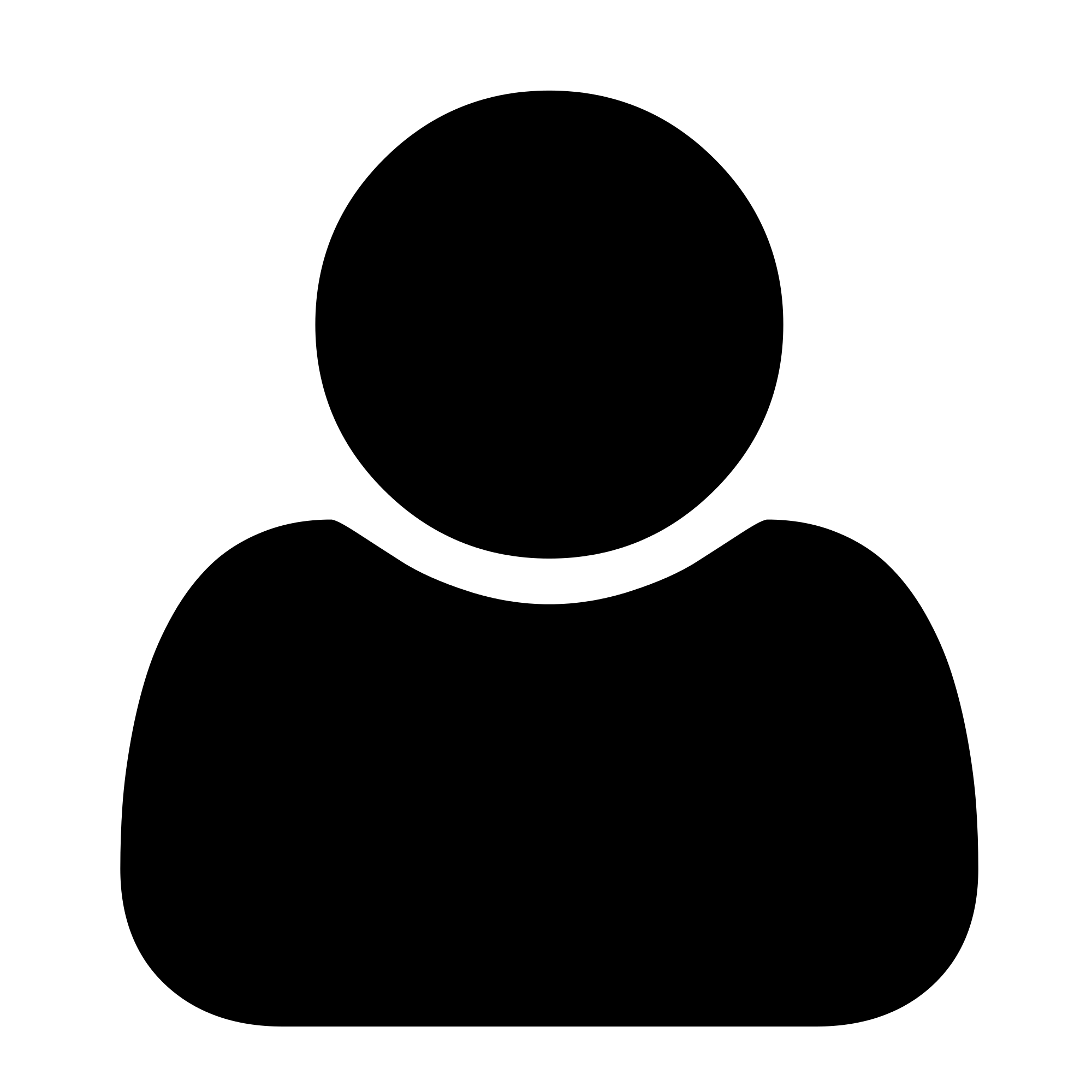 Ingress stage
Queue
Egress stage 1
Egress stage 2
Egress stage 3
Ingress stage
Queue
Egress stage 1
Egress stage 2
Egress stage 3
Handling a write request
Get dest and egress port
Get value address
Get egress stage bitmask
If bitmask has bit n set, stage n invalidates data at value address
Write(Key1, Val1)
Dest 192.1.1.3
Port 1
Address 20
Bitmask 101
Ingress stage
Queue
Egress stage 1
Egress stage 2
Egress stage 3
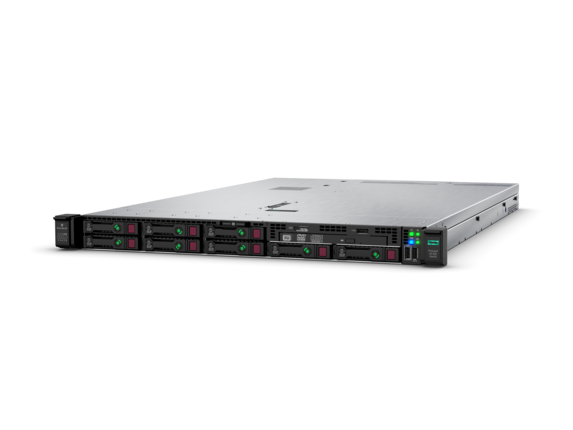 Write(Key1, Val1)
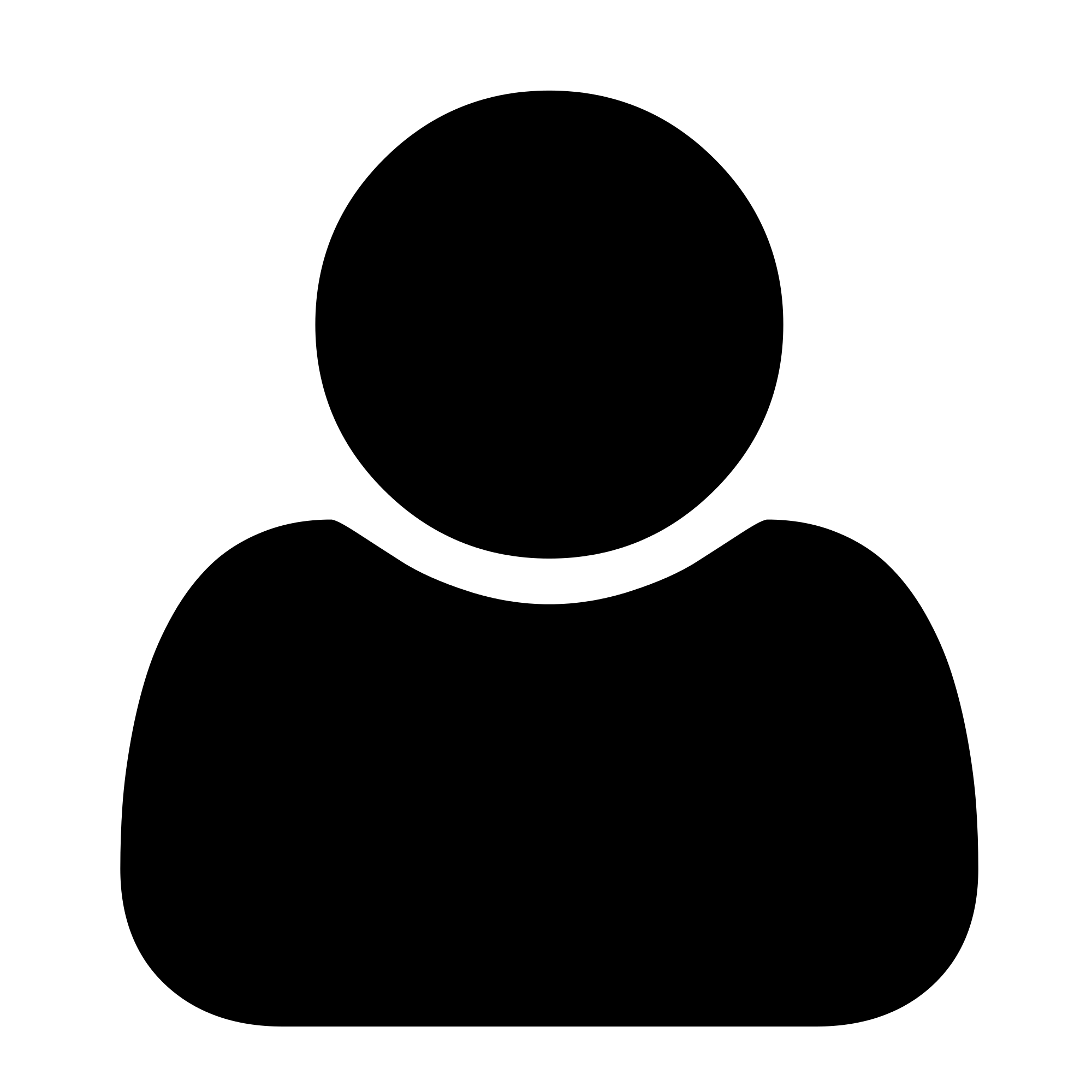 Ingress stage
Queue
Egress stage 1
Egress stage 2
Egress stage 3
Ingress stage
Queue
Egress stage 1
Egress stage 2
Egress stage 3
...
19:  4567
20:  Inv!
21:  FFFF
...
...
19:  0123
20:  Inv!
21:  B86C
...
Handling a write request
Get dest and egress port
Get value address
Get egress stage bitmask
If bitmask has bit n set, stage n updates data at value address
Update(Key1, Val1)
Dest 192.1.1.3
Port 1
Address 20
Bitmask 101
Ingress stage
Queue
Egress stage 1
Egress stage 2
Egress stage 3
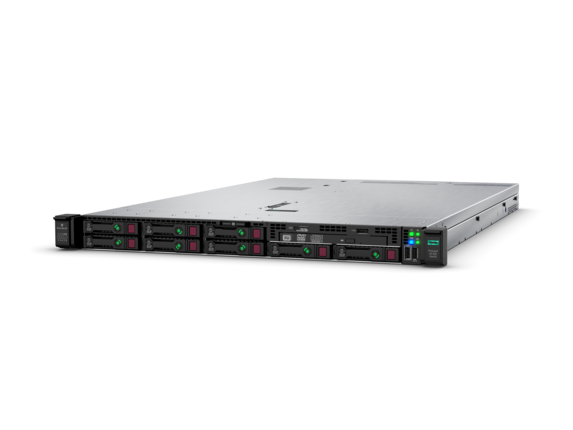 Update(Key1, Val1)
Ingress stage
Queue
Egress stage 1
Egress stage 2
Egress stage 3
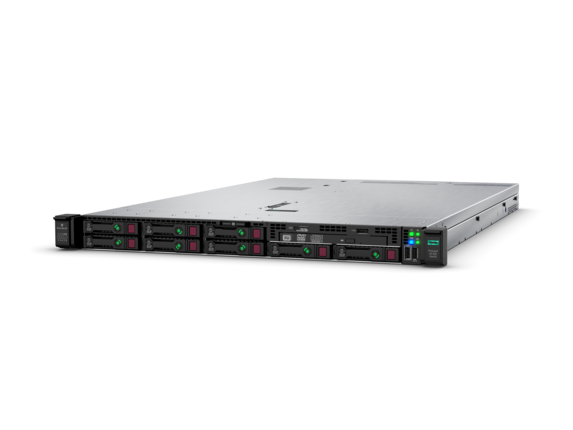 Ingress stage
Queue
Egress stage 1
Egress stage 2
Egress stage 3
Blocking writes is necessary for consistency
...
19:  4567
20:  Val1
21:  FFFF
...
Server unblocks writes
...
19:  0123
20:  Val1
21:  B86C
...
Server updates key and temporarily blocks writes
Count-min sketch
H1
H2
H3
H4
...
Compact data structure for maintaining a set of imprecise accumulators
Example use:  counting how many packets are in each flow
Count-min sketch
H1
H2
H3
H4
H1
H2
H3
H4
...
1
Source IP 192.1.1.5 port 403
Destination IP 192.1.1.18 port 645
Protocol UDP
5
2
8
Count-min sketch
H1
H2
H3
H4
H1
H2
H3
H4
...
1
Source IP 192.1.1.5 port 403
Destination IP 192.1.1.18 port 645
Protocol UDP
5
2
8
Count-min sketch
H1
H2
H3
H4
H1
H2
H3
H4
...
4
Source IP 192.1.3.17 port 77
Destination IP 192.1.1.18 port 1003
Protocol UDP
0
2
8
Count-min sketch
H1
H2
H3
H4
H1
H2
H3
H4
...
4
Source IP 192.1.3.17 port 77
Destination IP 192.1.1.18 port 1003
Protocol UDP
0
2
8
Count-min sketch
H1
H2
H3
H4
H1
H2
H3
H4
...
1
Source IP 192.1.1.5 port 403
Destination IP 192.1.1.18 port 645
Protocol UDP
?
5
2
8
Count-min sketch
H1
H2
H3
H4
H1
H2
H3
H4
...
1
Source IP 192.1.1.5 port 403
Destination IP 192.1.1.18 port 645
Protocol UDP
?
Answer:
Min(1, 1, 2, 2) = 1
5
2
8
Switch cooperates with cache controller to choose cached keys
Switch uses a heavy-hitter detector:
A Count-Min sketch that count hits to each uncached key
Updates to hit counts done in data plane

Communication with cache controller done by switch OS
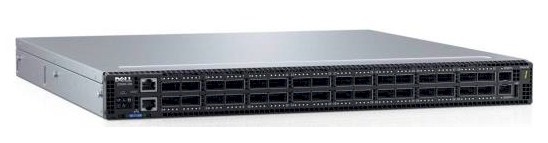 Switch also counts hits to each cached key
Cache controller handles communication with servers
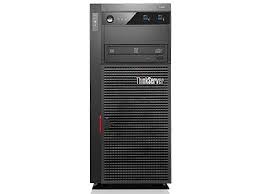 Changing the set of cached keys
Switch periodically reports hit counts for cached keys and for hot, uncached keys
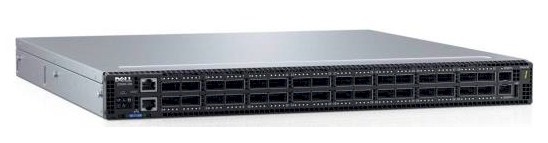 Cache controller fetches value to add
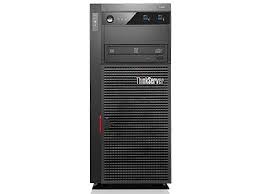 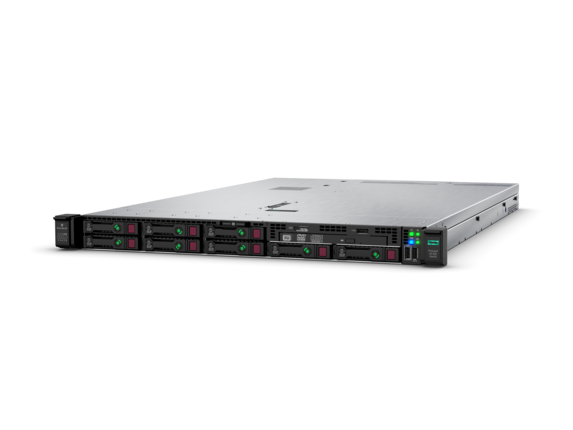 Server returns value and blocks writes
Cache controller decides which keys to add to, and evict from, the cache
Changing the set of cached keys
Switch adds new value, evicting whatever controller says
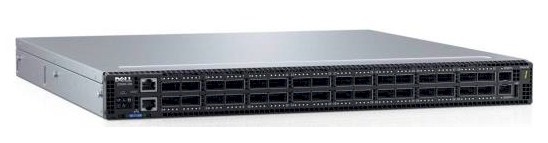 Switch tells controller value is installed
Controller sends new key/value pair to switch and tells it what to evict
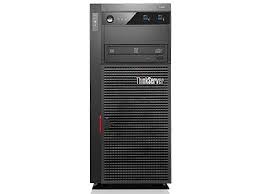 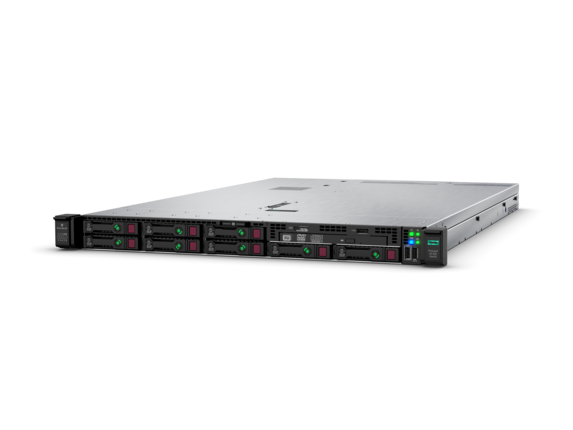 Writes blocked for consistency
Controller tells server to unblock writes